นโยบายและตัวชี้วัดการดำเนินงานป้องกันควบคุมโรคไม่ติดต่อ
พญ. จุรีพร  คงประเสริฐ
การประชุม”การพัฒนาเครือข่ายฯ สำนัก NCD/ALCOHOL/TOBACCO CONTROL”
13-14 ธันวาคม 2555
ยุทธศาสตร์การดำเนินงานด้านสุขภาพ
Basic
Package
Strategic Focus
1. P&P : Basic P, NP, Area health
2. Service บริการ รักษา ฟื้นฟู
3. อุบัติเหตุ ฉุกเฉิน
ประชาชนแข็งแรง
เศรษฐกิจเติบโต
โครงการพระราชดำริ/เฉลิมพระเกียรติ
 PPP
 Medical Hub
 ยาเสพติด
ASEAN and International Health
Border Health
จังหวัดชายแดนภาคใต้
กทม.
Event Based Project
1. Healthy  Taxi
2. มหกรรมฮูลาฮูป
3. ปลายฝนต้นหนาว
4. Gift for Health
5. อุบัติเหตุเทศกาล
Specific Issue
Country  Strategy
การจัดระบบบริการ 
    - Service Plan
    - P&P
    - กำลังคน
    - ระบบข้อมูล
    - ระบบการเงินการคลัง
    - Technology  Assessment
    - Good Governance
หลักการ
“ตัวชี้วัด” กำหนดจากสภาพปัญหาที่สำคัญของโรคและภัยสุขภาพ  	4 ระดับ ได้แก่ 	1) ผลลัพธ์ 3-5 ปี  	2) ผลลัพธ์ 1-2 ปี  
				3) กระบวนการ   	4) ประสิทธิภาพ 
จะถอดเป็น Flagships ของกระทรวงฯ ที่เชื่อมโยงนโยบายรัฐบาล
    ทุกกรมต้องให้ความสำคัญและร่วมดำเนินการให้บรรลุตามเป้าหมาย 
ปี 2556 จะใช้เป็นกรอบการจัดสรรงบ UC ขาลงของ สปสช. และ M&E โดยกระทรวงสาธารณสุข/หน่วยงานภายนอกกระทรวงฯ 
ปี 2557 จะใช้เป็นกรอบเจรจาการจัดทำแผนขาขึ้นกับสำนักงบประมาณ
ขั้นตอนการดำเนินงาน
กลไกการติดตาม กำกับ และประเมินผล
ตัวชี้วัดของงานบริการส่งเสริมสุขภาพป้องกันโรคระดับพื้นฐาน  (Basic PP services)
[Speaker Notes: ตาม นโยบายรัฐมนตรีกระทรวงสาธารณสุข (นายแพทย์ประดิษฐ สินธวณรงค์)]
เป้าหมาย ของงานบริการส่งเสริมสุขภาพป้องกันโรคระดับพื้นฐาน       			(Basic PP Services)                          1/3
เป้าหมาย ของงานบริการส่งเสริมสุขภาพป้องกันโรคระดับพื้นฐาน 			(Basic PP Services)		2/3
เป้าหมาย ของงานบริการส่งเสริมสุขภาพป้องกันโรคระดับพื้นฐาน 			(Basic PP Services)		  3/3
ตัวชี้วัดยุทธศาสตร์การดำเนินงาน (Strategic Focus) เพื่อบรรลุวิสัยทัศน์กระทรวงสาธารณสุข
[Speaker Notes: ตาม นโยบายรัฐมนตรีกระทรวงสาธารณสุข (นายแพทย์ประดิษฐ สินธวณรงค์)]
วิสัยทัศน์ : ภายในทศวรรษต่อไป คนไทยทุกคนจะมีสุขภาพแข็งแรงเพิ่มขึ้นเพื่อสร้างความเจริญเติบโตทางเศรษฐกิจของประเทศทั้งทางตรงและทางอ้อมอย่างยั่งยืน
1. อายุคาดเฉลี่ยเมื่อแรกเกิด ไม่น้อยกว่า 80 ปี 
2. อายุคาดเฉลี่ยของการมีสุขภาพดี ไม่น้อยกว่า 72 ปี
7 ธค 55
เป้าหมาย 
ระยะ 10 ปี
2 ตัวชี้วัด
เด็ก สตรี
1. อัตราส่วนมารดาตาย (ไม่เกิน 18 ต่อการเกิดมีชีพแสนคน) 
2. อัตราตายทารก 
(ไม่เกิน 15 ต่อการเกิดมีชีพพันคน)
เด็กปฐมวัย
1. เด็กไทยมีความฉลาดทางสติปัญญาเฉลี่ย (ไม่น้อยกว่า 100) 
2. อัตราการป่วยด้วยโรคหัด 
(ไม่เกิน 0.5 ต่อประชากรแสนคน)
เด็กวัยรุ่น วัยเรียน
1. อัตราการตั้งครรภ์ในมารดาอายุ 15-19 ปี (ไม่เกิน 50 ต่อประชากรพันคน)
2. ร้อยละของเด็กนักเรียนเป็นโรคอ้วน (ไม่เกิน 15) 
3. ร้อยละผู้สูบบุหรี่ในวัยรุ่น (ไม่เกิน10) 
4. จำนวนนักดื่มหน้าใหม่ที่เป็นวัยรุ่น (ลดลงร้อยละ 50) 
5. อัตราการเสียชีวิตจากการจมน้ำ อายุ 0-15 ปี (ไม่เกิน 8 ต่อประชากรแสนคน)
6. ร้อยละของเด็กไทยมีความฉลาดทางอารมณ์ไม่ต่ำกว่าเกณฑ์มาตรฐาน (เท่ากับ 70)
วัยทำงาน
1. จำนวนผู้ติดเชื้อเอชไอวีรายใหม่  (ลดลง 2/3)
2. อัตราตายจากอุบัติเหตุทางถนน (ไม่เกิน 13 ต่อประชากรแสนคน)
3. อัตราตายจากโรคหลอดเลือดหัวใจ (ไม่เกิน 20 ต่อประชากรแสนคน)
4. อัตราตายจากโรคมะเร็งตับ (ไม่เกิน 24 ต่อประชากรแสนคน
ผู้สูงอายุ ผู้พิการ
1. ร้อยละของผู้สูงอายุในช่วงอายุ 60-70 ปีที่เป็นโรคสมองเสื่อม
 (ไม่เกิน 10)
เป้าหมายระยะ 
 3-5 ปี
ระดับกระทรวง 
15 ตัวชี้วัด
1.ร้อยละของภาวะตกเลือดหลังคลอด (ไม่เกิน 5) 
2.ร้อยละของภาวะขาดออกซิเจนระหว่างคลอด (ไม่เกิน 25 ต่อการเกิดมีชีพพันคน)
3.ร้อยละของหญิงตั้งครรภ์ได้รับการฝากครรภ์ครั้งแรกหรือเท่ากับ 12 สัปดาห์ (ไม่น้อยกว่า 60)
4.ร้อยละของเด็กที่มีพัฒนาการสมวัย (ไม่น้อยกว่า 85)
5. ร้อยละของเด็กอายุ 1 ปี ที่ได้รับวัคซีนป้องกันโรคหัด (ไม่น้อยกว่า 95)
6. ร้อยละของเด็กปฐมวัย (3-5 ปี) มีปัญหาฟันน้ำนมผุ (ไม่เกิน 60)
7. ร้อยละของเด็กวัยเรียน (6-12 ปี) มีส่วนสูงระดับดีและรูปร่างสมส่วน (ไม่น้อยกว่า 70)
8. อัตราการใช้ถุงยางอนามัยของนักเรียนชายระดับมัธยมศึกษา (ไม่น้อยกว่าร้อยละ 50)
9. ร้อยละของผู้ป่วยโรคซึมเศร้าเข้าถึงบริการ (มากกว่าหรือเท่ากับ 31)
10. ร้อยละของสตรีที่มีการตรวจเต้านมด้วยตนเอง (ไม่น้อยกว่า 80)
11. ร้อยละของสตรีที่ได้รับการตรวจคัดกรองมะเร็งปากมดลูก (ไม่น้อยกว่า 80)
12. สัดส่วนของผู้ป่วยมะเร็งเต้านม และมะเร็งปากมดลูกระยะที่ 1 และ 2 (ไม่น้อยกว่าร้อยละ 70)
13. ร้อยละของประชาชนอายุ 35 ปีขึ้นไป ได้รับการคัดกรองเบาหวาน/ความดันโลหิตสูง(ไม่น้อยกว่าร้อยละ 90)
14. ร้อยละของผู้ป่วยเบาหวานที่ควบคุมระดับน้ำตาลในเลือดได้ดี (ไม่น้อยกว่า 50)
15. ร้อยละผู้ป่วยความดันโลหิตสูงที่ควบคุมความดันโลหิตได้ดี (ไม่น้อยกว่า 40)
16. ร้อยละของผู้ป่วยเบาหวาน/ความดันโลหิตสูงที่มีภาวะแทรกซ้อนได้รับการดูแลรักษา/ส่งต่อ (เท่ากับ 100)
17. ร้อยละของผู้สูงอายุ ผู้พิการที่ได้รับการพัฒนาทักษะทางกายและใจ (ไม่น้อยกว่า 80)
18. สัดส่วนของจำนวนผู้ป่วยนอกเบาหวาน/ความดันโลหิตสูงที่ไปรับการรักษาที่ ศสม./รพ.สต. (มากกว่าร้อยละ 50)
19. ร้อยละของ รพศ. ที่มี CMI ไม่น้อยกว่า1.8 และรพท. ไม่น้อย 1.4 (เท่ากับ 80) 
20. จำนวนการส่งต่อผู้ป่วยนอกเขตบริการ (ลดลงร้อยละ 50) 
21. ร้อยละของสถานพยาบาลเอกชน/สถานประกอบการเพื่อสุขภาพได้คุณภาพมาตรฐาน ตามกฎหมาย(90)
22.ร้อยละของโรงพยาบาลได้รับการพัฒนาคุณภาพตามมาตรฐานที่กำหนด (90)
เป้าหมายระยะ 
 1-2 ปี
(เขตสุขภาพ/ จังหวัด)
22 ตัวชี้วัด
ระบบบริการ 
1.ร้อยละของบริการ ANC คุณภาพ (ไม่น้อยกว่า 70)
2.ร้อยละของห้องคลอดคุณภาพ (ไม่น้อยกว่า 70)
3.ร้อยละของบริการ WCC คุณภาพ (ไม่น้อยกว่า 70)
4.ร้อยละของศูนย์ให้คำปรึกษาคุณภาพ (Psychosocial Clinic) และเชื่อมโยงกับระบบช่วยเหลือนักเรียนในโรงเรียน เช่น ยาเสพติด บุหรี่ OSCC คลินิกวัยรุ่น ฯลฯ (ไม่น้อยกว่า 70) 
5.ร้อยละของคลินิกผู้สูงอายุ ผู้พิการคุณภาพ (ไม่น้อยกว่า 70)
6.ร้อยละของคลินิก NCD คุณภาพ (ไม่น้อยกว่า 70) 
7.ร้อยละของผู้ป่วยนอกได้รับบริการการแพทย์แผนไทยและการแพทย์ทางเลือกที่ได้มาตรฐาน (เท่ากับ14)
8.เครือข่ายมีระบบพัฒนา service plan ที่มีการดำเนินการได้ตามแผน ระดับ 1 2 3 4 อย่างน้อย 4 สาขาและตัวชี้วัดอื่นๆ (6 สาขา) ตามที่กำหนด 
9.ร้อยละของจังหวัดที่มี ศสม. ในเขตเมืองตามเกณฑ์ที่กำหนด (ไม่น้อยกว่า 70)
10.ร้อยละของศูนย์เด็กเล็กคุณภาพระดับดีและดีมาก (ไม่น้อยกว่า 70) 
11.ร้อยละของเครือข่ายห้องปฏิบัติการด้านการแพทย์และ สธ.ได้รับพัฒนาตามศักยภาพ/คุณภาพ/หรือรับรองคุณภาพมาตรฐาน (ร้อยละ 70)
การมีส่วนร่วมของภาคประชาชน
1.ร้อยละของ อสม. ที่ได้รับการพัฒนาศักยภาพเป็น อสม. เชี่ยวชาญ (ไม่น้อยกว่า 48) 
2.ร้อยละของอำเภอที่มี District Health System (DHS) ที่เชื่อมโยงระบบบริการปฐมภูมิกับชุมชนและท้องถิ่นอย่างมีคุณภาพ ใช้SRM หรือเครื่องมืออื่นๆในการทำแผนพัฒนาสุขภาพ (ไม่น้อยกว่า 25)
สิ่งแวดล้อมและระบบที่เอื้อต่อการดำเนินงานสุขภาพ
1. ร้อยละของสถานบริการสาธารณสุขและส่งเสริมสุขภาพปลอดบุหรี่ (เท่ากับ 100) 
2. ร้อยละของโรงเรียนปลอดน้ำอัดลม (ควบคุมน้ำหวานและขนมกรุบกรอบ) (ไม่น้อยกว่า 75)
3. ร้อยละของผลิตภัณฑ์สุขภาพที่ได้รับการตรวจสอบได้รับมาตรฐานตามเกณฑ์ที่กำหนด (เท่ากับ 91) 
4. ร้อยละของสถานประกอบการด้านผลิตภัณฑ์สุขภาพที่ได้รับการตรวจสอบได้รับมาตรฐานตามเกณฑ์ที่กำหนด (เท่ากับ 92)
5. ร้อยละของผู้ประกอบการอาหารแปรรูปที่บรรจุในภาชนะพร้อมจำหน่าย ได้รับอนุญาตตามเกณฑ์ primary GMP (ไม่น้อยกว่า 70)
เป้าหมายระยะ 
1 ปี
(เขตสุขภาพ/จังหวัด)
22 ตัวชี้วัด
สาธารณภัย/ฉุกเฉิน
1.ร้อยละของอำเภอที่มีทีม DMAT, MCATT, SRRT คุณภาพ (เท่ากับ 80)
2.ร้อยละของ ER EMS คุณภาพ (ไม่น้อยกว่า 70)
3.จำนวนทีม MERT ที่ได้รับการพัฒนา (เท่ากับ 24 ทีม)
ความรอบรู้ด้านสุขภาพ (Health Literacy)
1. ร้อยละของประชาชนกลุ่มเสี่ยงโรคเบาหวาน/ความดันโลหิตสูงที่มีการปรับพฤติกรรม 3 อ 2 ส และลดเสี่ยง (ไม่น้อยกว่า 50)
รายละเอียดตัวชี้วัด ในส่วนที่ สำนักโรคไม่ติดต่อ /ยาสูบ/แอลกอฮอล์เป็นผู้รับผิดชอบหลักและร่วม
รายละเอียดตัวชี้วัด ในส่วนที่ สำนักโรคไม่ติดต่อ /ยาสูบ/แอลกอฮอล์เป็นผู้รับผิดชอบหลักและร่วม
KPI Templateตัวชี้วัด : ร้อยละของประชาชนอายุ ๓๕ ปีขึ้นไป ได้รับการคัดกรองเบาหวาน/ความดันโลหิตสูง ไม่น้อยกว่า ๙๐
KPI Template  (Basic PP services)ตัวชี้วัด : ร้อยละของผู้สูงอายุ ได้รับการคัดกรองเบาหวาน/ความดันโลหิตเท่ากับ ๙๐
KPI Templateตัวชี้วัด : ร้อยละของคลินิก NCD คุณภาพ ไม่น้อยกว่าร้อยละ ๗๐
แผนพัฒนาระบบบริการสุขภาพ (Service Plan)
รพศ
Vision 
“ปชช จะเข้าถึงบริการที่ได้มาตรฐาน โดยเครือข่ายบริการเชื่อมโยงที่ไร้รอยต่อ สามารถบริการเบ็ดเสร็จภายในเครือข่ายบริการ”
รพท.
Excellence center
รพท.เล็ก
ตติยภูมิ
รพช.ใหญ่
เครือข่ายบริการทุติยภูมิ
เครือข่ายปฐมภูมิ
[Speaker Notes: ตาม นโยบายรัฐมนตรีกระทรวงสาธารณสุข (นายแพทย์ประดิษฐ สินธวณรงค์)]
ผลลัพธ์ที่ต้องการ ของ service plan
      ต้องตอบโจทย์การแก้ปัญหาสุขภาพในพื้นที่ และใช้ทรัพยากรที่มีอยู่ในเครือข่ายร่วมกันตั้งแต่ รพ.สต. ถึง รพศ. โดยจัดเป็นรูป package ในทั้ง 10ประเด็น
 
4 excellence เดิม (หัวใจและหลอดเลือด, มะเร็ง , อุบัติเหตุ, ทารกแรกเกิด)
5สาขาหลัก (Med /Sug/Ped/Ob/Ortho)
 Holistic care
จิตเวช
ไต+ตา
ทันตกรรม 
NCD (DM/HT/COPD)
เป้าหมาย : ลดอัตราป่วย ลดอัตราตาย          มาตรฐานการบริการ            เข้าถึงบริการ                 ลดค่าใช้จ่าย
แนวทางการจัดทำService plan ปี 2556-2559
ข้อมูลการบริการที่เป็นประเด็นปัญหา
แต่สามารถแก้ไขให้ดีได้ ทั้งเพิ่มประสิทธิภาพ
การรักษาและการบริหารจัดการเชิงระบบ
Phase 1 ศักยภาพบริการ 
เชื่อม ตั้งแต่ รพศ.ลงมาถึง รพ.สต.
Phase 2 ครุภัณฑ์การแพทย์ที่
จำเป็นและอาจใช้ร่วมกันในเครือข่าย
-ลดการส่งออกผป.
จากรพ. M1/M2
ไปยังรพ. S/A
เรื่องแผนบุคลากร รอให้ศักยภาพบริการและผลลัพธ์บริการชัดก่อน แล้วจึงวางแผนใน phase ถัดไป
Service Plan_NCD
DM, HT,COPD
Service plan : DM/HT             1/5
Service plan : DM/HT       2/5
Service plan :DM/HT      3/5
Service plan :DM/HT       4/5
Service plan :DM/HT         5/5
คลินิก NCD คุณภาพ 
คลินิกหรือศูนย์ที่บริหารจัดการและดำเนินการทางคลินิกให้เกิดกระบวนการจัดการโรคเรื้อรัง
ตามเกณฑ์ดังต่อไปนี้
คลินิก NCD คุณภาพ
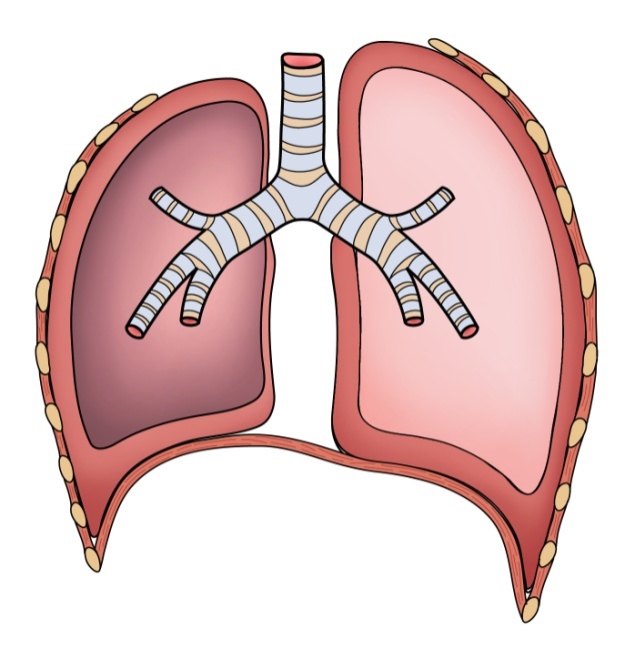 Service Plan
COPD
Service plan framework : COPD
[Speaker Notes: http://www.thaihealth.or.th/healthcontent/special_report/4438]
Service Delivery : COPD
มาตรฐาน COPD คลินิกคุณภาพ
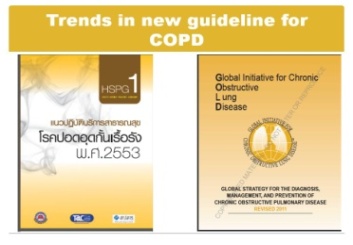 GOAL : ผู้ป่วย COPD เข้าถึงบริการมาตรฐาน
Key Success Factor
Project/Activity
KPI
สนับสนุนการเลิกบุหรี่

ดูแล Acute care COPDได้ดี

จัดบริการ COPD Clinic ที่มีมาตรฐาน
1. จัดตั้งคลินิกอดบุหรี่ และสนับสนุนการรณรงค์เพื่อการไม่สูบบุหรี่
2. พัฒนาระบบดูแล acute care COPD
  - อบรมบุคลากร 
  - วางระบบบริการ Service Plan
  - สนับสนุน Ventilator / Gas supply
3. จัดบริการ COPD Clinic ที่มีมาตรฐาน  
  - อบรมบุคลากร
  - สนับสนุน Spirometry
  - พัฒนามาตรฐาน Pulmonary      
    Rehabilitation
4. พัฒนาระบบข้อมูล
- จำนวนผู้ที่เลิกบุหรี่ได้

- อัตราตาย 
- อัตราการส่งต่อ

- กิจกรรมตามมาตรฐาน COPD clinic
- อัตราการเข้ารักษาใน รพ.

- จำนวน ผป.ที่ CAT score ดีขึ้น
National Program
Flagship NCD
แผนงานป้องกัน ควบคุมโรคไม่ติดต่อเรื้อรัง : DM&HT
เป้าประสงค์
ลดปัจจัยเสี่ยง (3อ 2ส + อ้วน/น้ำหนักเกิน/ภาวะเครียดและซึมเศร้า) ในประชากร/ชุมชน
ลดปัจจัยเสี่ยงในกลุ่มที่มีภาวะอ้วน/น้ำหนักเกิน กลุ่มเสี่ยงสูง (Pre HT, Pre DM) และกลุ่มป่วย HT, DM
ลดการเกิดโรค DM, HT รายใหม่ในกลุ่มเสี่ยงสูง
ลดภาวะแทรกซ้อน (ตา ไต เท้า ซึมเศร้า) และลดความพิการ
ยุทธศาสตร์
การค้นหากลุ่มเสี่ยงและผู้ที่มีปัจจัยเสี่ยง เพื่อให้เกิดการปรับเปลี่ยนพฤติกรรมสุขภาพ
การดูแลรักษาควบคู่กับการปรับเปลี่ยนพฤติกรรมสุขภาพและการคัดกรองภาวะแทรกซ้อนในผู้ป่วย DM/HT 
 การดำเนินงานของชุมชนและองค์กรเพื่อส่งเสริมพฤติกรรมสุขภาพและมีการปรับเปลี่ยนสิ่งแวดล้อมที่เอื้อต่อพฤติกรรมลดปัจจัยเสี่ยง
การพัฒนาการสื่อสารสาธารณะ
การใช้มาตรการทางกฎหมาย/มาตรการทางสังคม
การพัฒนาระบบสนับสนุนการดำเนินงาน
สิ่งที่สำนักโรคไม่ติดต่อต้องดำเนินการเร่งด่วน
การประเมิน CVD Risk ในผู้ป่วยDM/HT
แนวทางการดำเนินงาน คลินิก NCD คุณภาพ 
แนวทางและเกณฑ์การประเมิน สถานประกอบการ ปลอดโรค ปลอดภัย กายใจเป็นสุข
การจัดทำแผนงาน flagship NCD-DM/HT ทั้งแผนงาน /แผนเงิน
ประสานการนำข้อมูล/เก็บตัวชี้วัดผ่าน 43 แฟ้ม
การสุ่มประเมินคลินิก NCD คุณภาพ

    Download website ---- dead line ?
ความเชื่อมโยงสู่การปฏิบัติตามมาตรการการดำเนินงานservice plan/flagshipPP_DMHT/strategic focus
ความเชื่อมโยงสู่การปฏิบัติตามมาตรการการดำเนินงานservice plan/flagshipPP_DMHT/strategic focus
ความเชื่อมโยงสู่การปฏิบัติตามมาตรการการดำเนินงานservice plan/flagshipPP_DMHT/strategic focus
ความเชื่อมโยงสู่การปฏิบัติตามมาตรการการดำเนินงานservice plan/flagshipPP_DMHT/strategic focus
ความเชื่อมโยงสู่การปฏิบัติตามมาตรการการดำเนินงานservice plan/flagshipPP_DMHT/strategic focus
ความเชื่อมโยงสู่การปฏิบัติตามมาตรการการดำเนินงานservice plan/flagshipPP_DMHT/strategic focus
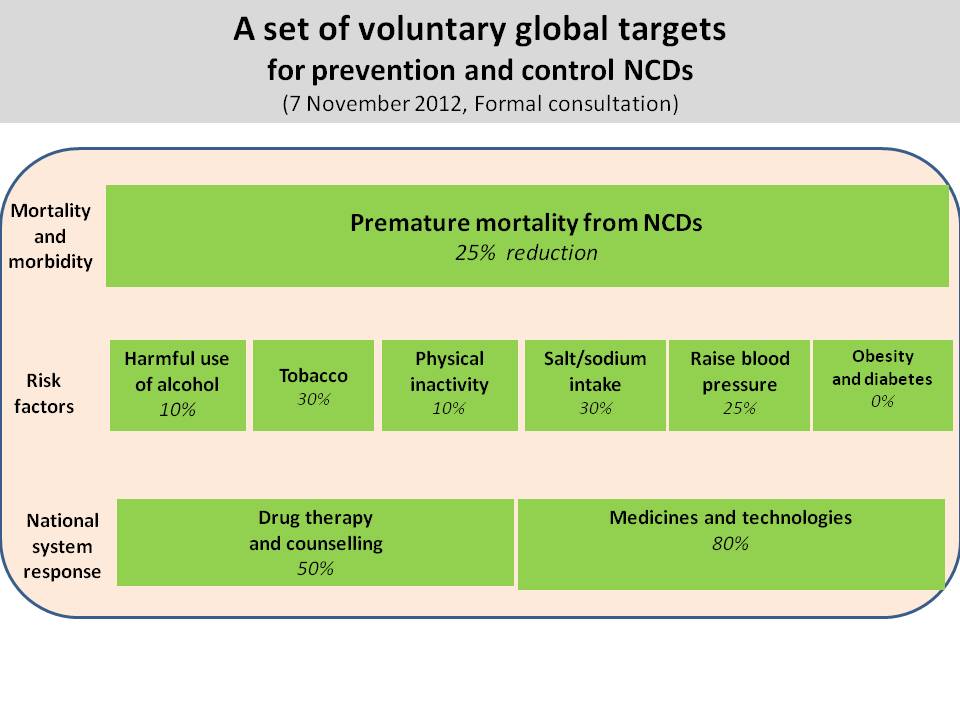 คำถามและข้อเสนอแนะ
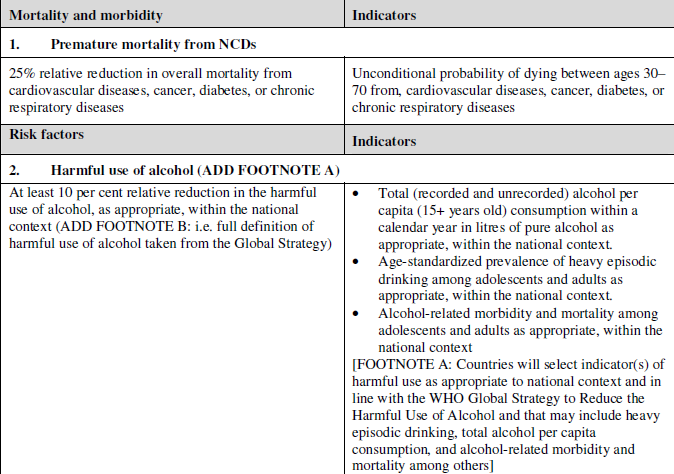 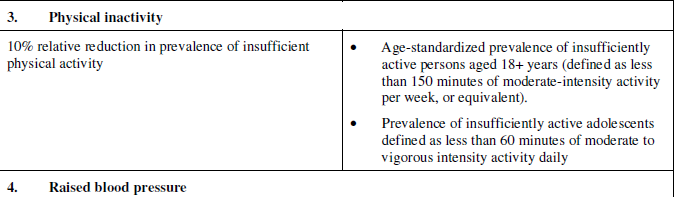 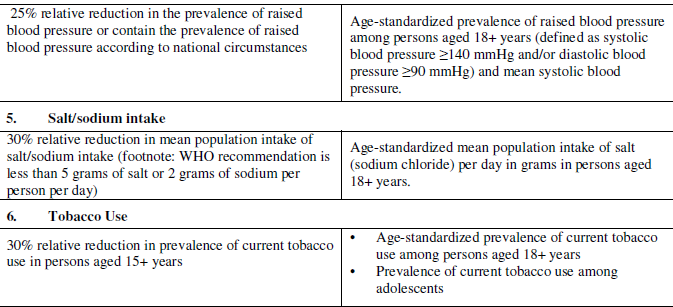 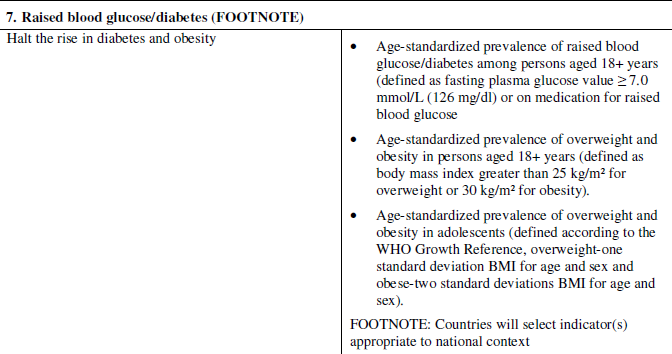 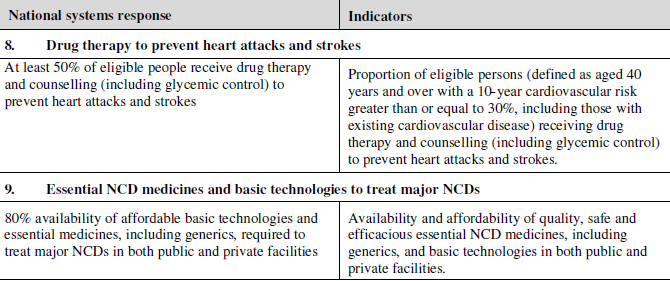 Service plan : DM/HT
Service plan : DM/HT
Service plan :DM/HT
Service plan :DM/HT
Service plan :DM/HT